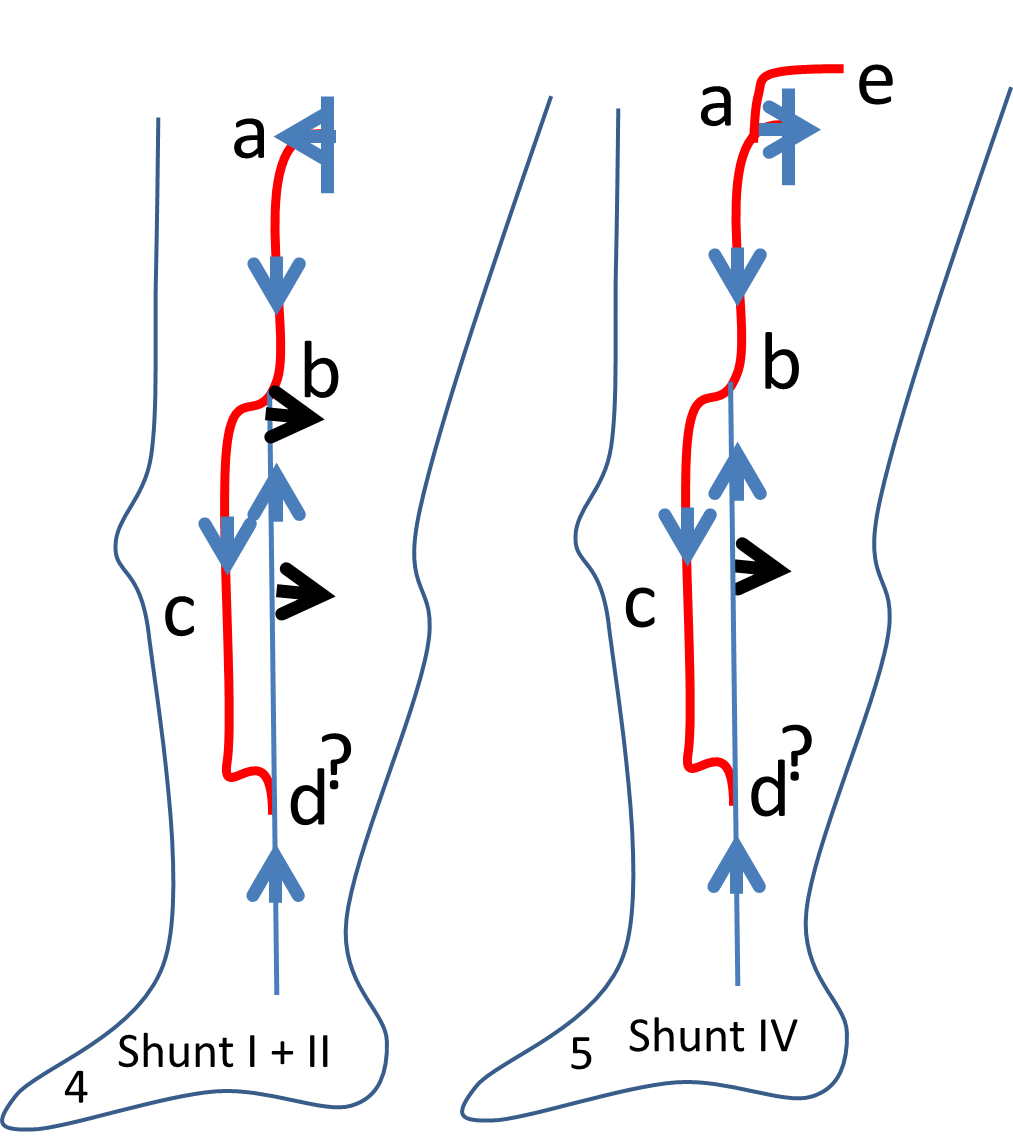 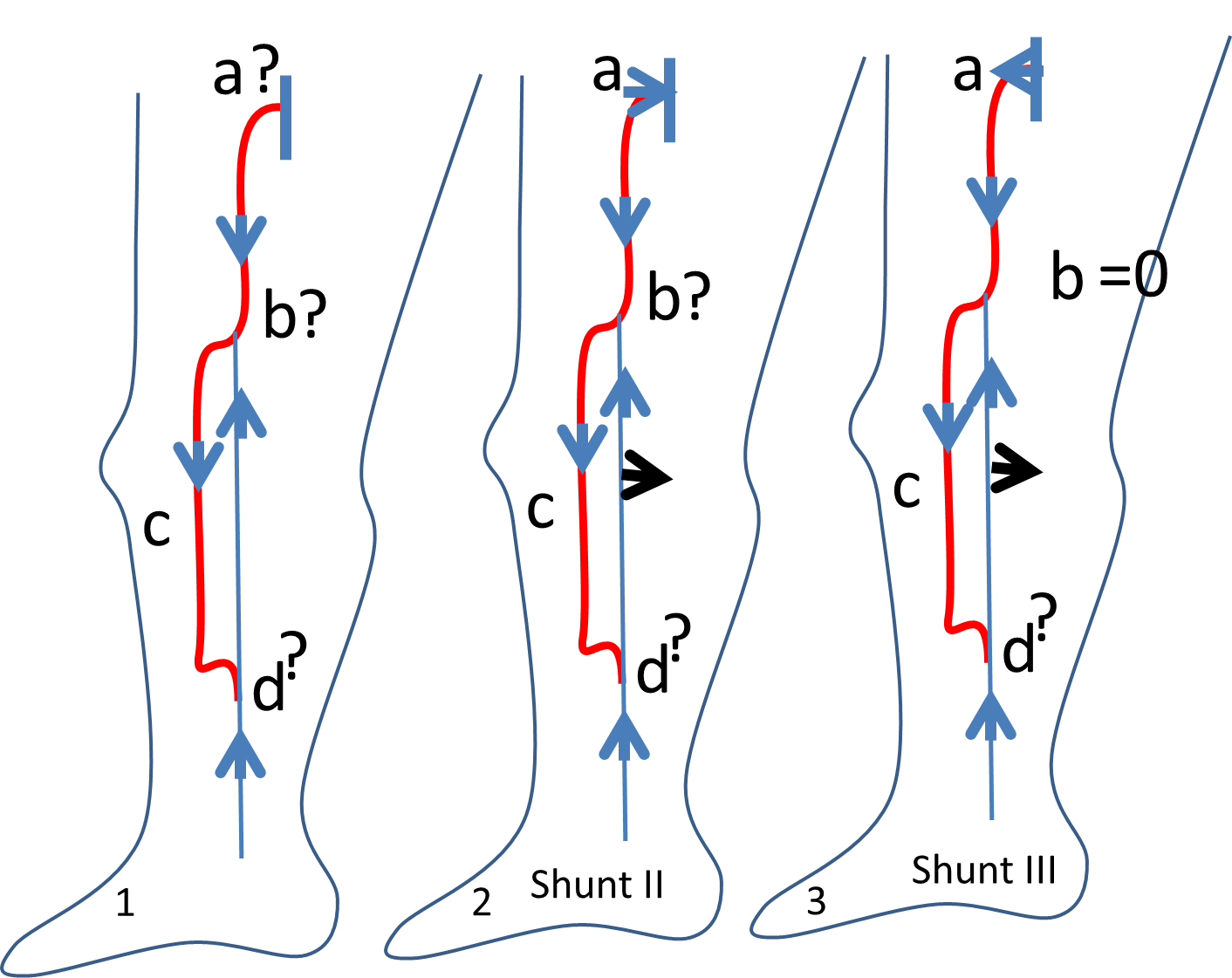 Diagnosis:  (1) Reflux GSV mid-thigh then tributary. Complementary data are necessary to  implement an hemodynamic and hemodynamic tretment (CHIVA)
SFJ Valsalva + or - ?
Intermediate perforator re-entry  in b?
Terminal re-entry : d?
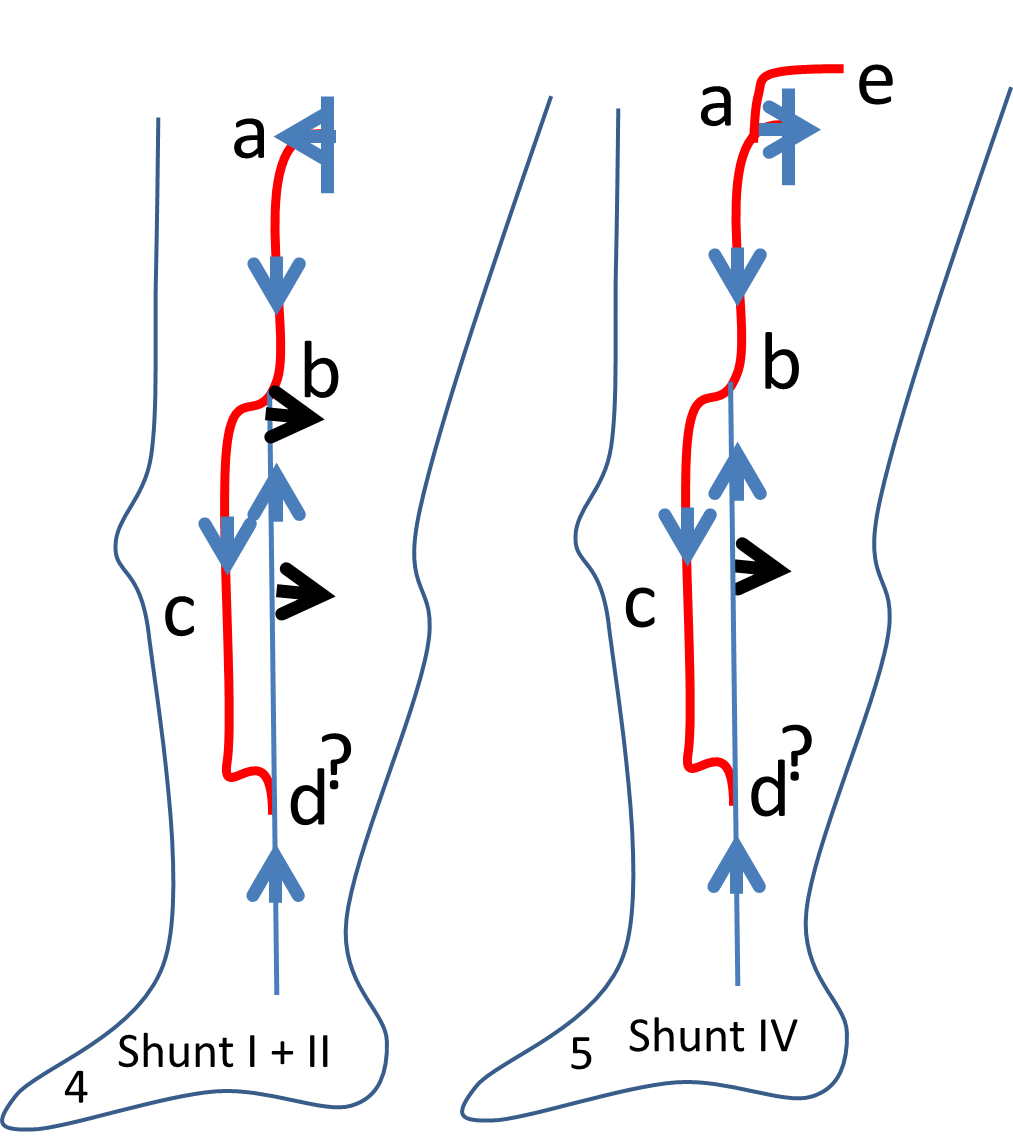 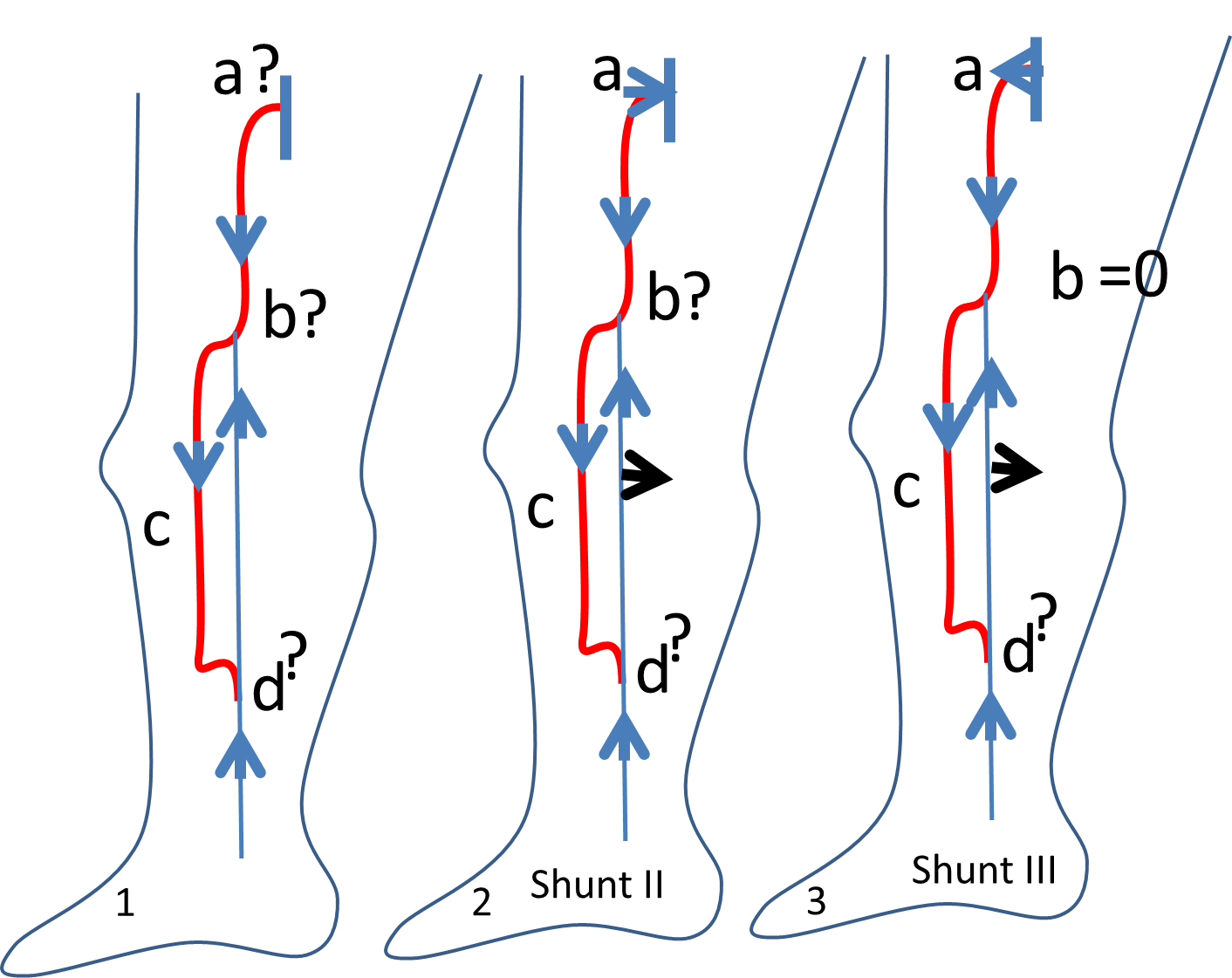 p
Diagnosis:  
(2) Shunt II if terminal valve comptent ( Valsalva -) . Treatment: disconnection in b (3) Shunt III if terminal valve incompetent ( Valsalva +)  and absence of perforator b. Treatment: CHIVA 2 steps disconnection b then a when secondary  reflux( (80% of the cases)  or  a + b disconnection +  devalvulation down to the perforator p 
(4) Shunt I + II: terminal valve incompetent ( Valsalva +)  and presence of intermediate perforator b. Treatment:  a + b disconnection
(5) Shunt IV: Valsalva (-)terminal valve  but (e) valsalva + (point I or O) : treatment: e + b disconnection